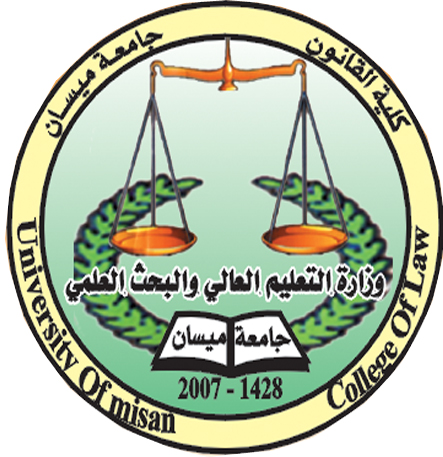 جامعة ميسان –  كلية القانون
MS Excel
المصدر اساسيات الحاسوب وتطبيقاتة المكتبية     الجزء الثالث
أ.م. محسن نجم سريح
المرحلة الثانية
مواضيع محاضرة اليوم
تبويب ادارج (Insert)
مخططات (Chart)